Муниципальное бюджетное общеобразовательное учреждение
«Средняя общеобразовательная школа №17»
Индивидуальный исследовательский  проект по теме:«Национальная одежда эвенков».
Выполнила заведующая
 библиотекой 
МБОУ «СОШ № 17» 
Щапова Ольга Николаевна
Введение 
Возрождение национальной культуры невозможно без решения проблемы преемственности культурного наследия наших предков. Неотъемлемой частью традиционной культуры, следует констатировать, что некоторые этнические традиции и технология национального ремесла и шитья угасают вместе с их носителями. Данная проблема не может быть решена без активного изучения истории сохранившегося потенциала традиционного декоративно-прикладного искусства эвенков. В народном творчестве выражается духовность народа. Обычаи, традиции наших предков раскрывают глубокое содержание мировоззрения нашего народа, свидетельствуют об их высокой культуре. Современные старики, воспитанные в традиционной культуре, еще не забыли своих обычаев и традиций и передают их нам, своим внукам и правнукам. Это говорит о хороших признаках в сохранении культуры эвенков в современных условиях.
Целью моей работы : 
Изучение национальной эвенкийской одежды
Задачи моей работы: 
1. Дать краткую характеристику истории одежды эвенков.
2. Изучить виды национальной одежды.
3. Изготовить фотоальбом национальной эвенкийской одежды моей семьи и жителей с.Вершина- Тутуры.
4. Посетить национальный музей с. Вершина-Тутуры.
Объект исследования: эвенкийская национальная одежда.
Предмет исследования: виды  эвенкийской национальной
 одежды.
Методы исследования:
сбор и анализ информации из различных источников;
практическая часть ( фотографии музея, национальной эвенкийской одежды, фотографии  моей семьи и жителей села в 
национальной одежды).
Краткая характеристика истории одежды эвенков
Эвенки – один из древнейших народов азиатского материка: археология выразительно свидетельствует об этом своими памятниками. В древних захоронениях на берегах Ангары, Шилки, Лены найдены остатки типично тунгусской одежды, изумлявшей этнографов своим оригинальным покроем, неповторимым орнаментальным стилем украшений.
Краткая характеристика истории одежды эвенков
Еще в каменном веке эвенки создали и до сего времени бытующий национальный костюм, максимально приспособленный к подвижной и беспокойной жизни охотника и оленевода. Тунгусский костюм отличался легкостью, составностью. Его легко отдельными частями просушивать на костре. известный финский лингвист М.А.Кастрен о сымских эвенках сообщал: «Тунгусы – изящный, нарядный и щеголеватый народ. Их по справедливости можно было бы назвать аристократами Сибири. Они придумывают всевозможные способы для украшения своей наружности, держатся довольно чисто и опрятно, делают пробор и приглаживают свои нестриженые волосы, татуируют свое лицо и наряжаются в фантастические костюмы».
Виды национальной одежды
Зимняя одежда ( шили из шкур оленя)
Летняя одежда шили из ровдуги (выделанной оленьей кожи).
Виды летней национальной одежды
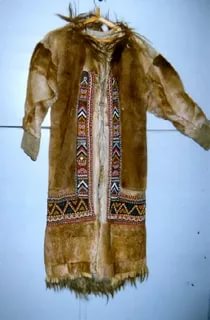 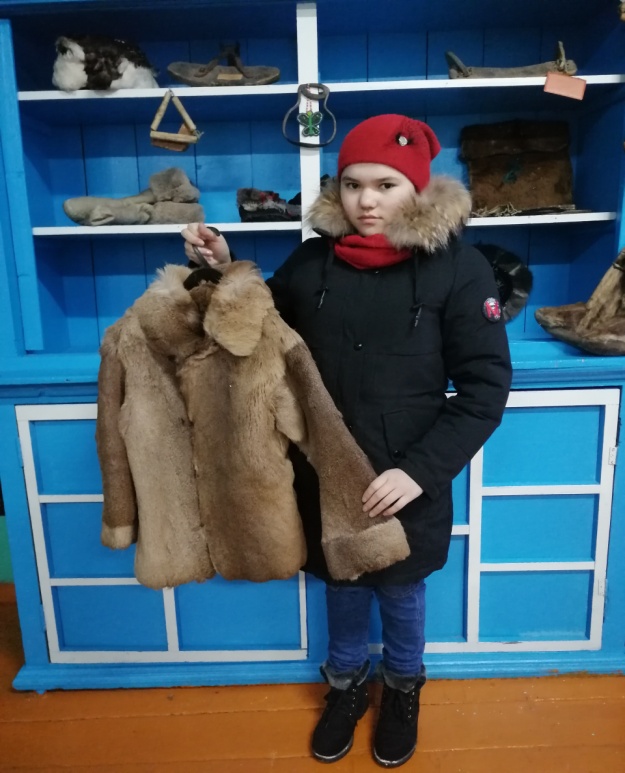 Распашная охотничья  
парка-Мукчэкэ
Зипун- осеннее-весеннее 
пальто- Сун
Пальто – Даку ( кафтан)
Виды мужской верхней национальной одежды
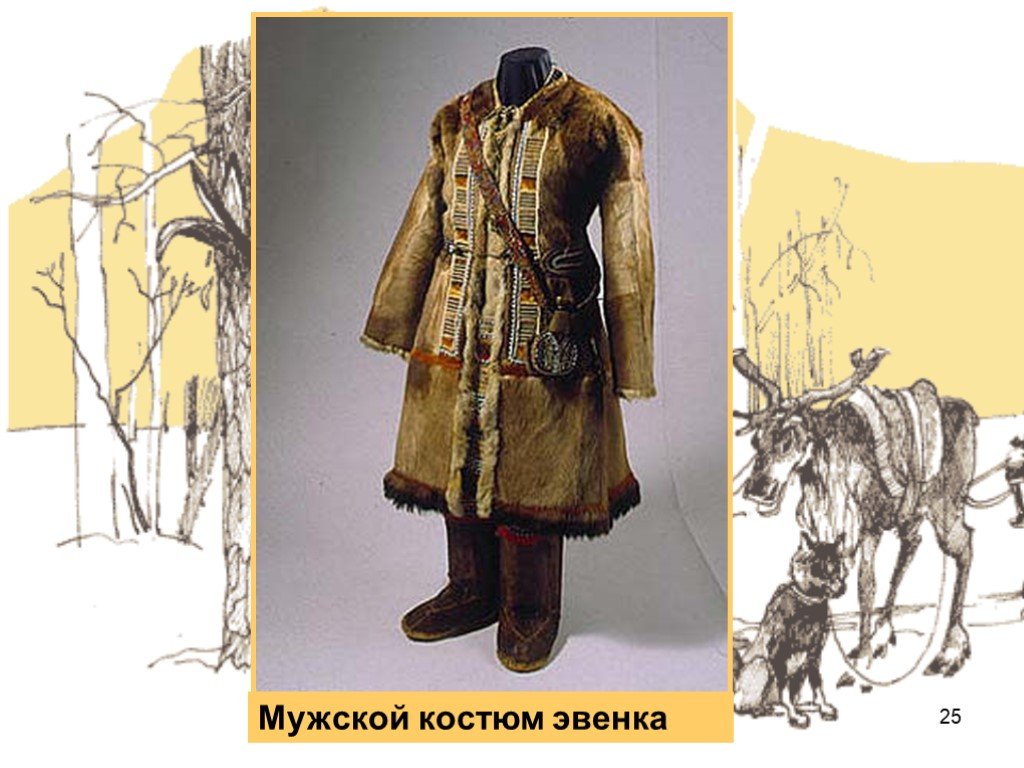 Виды женской верхней национальной одежды
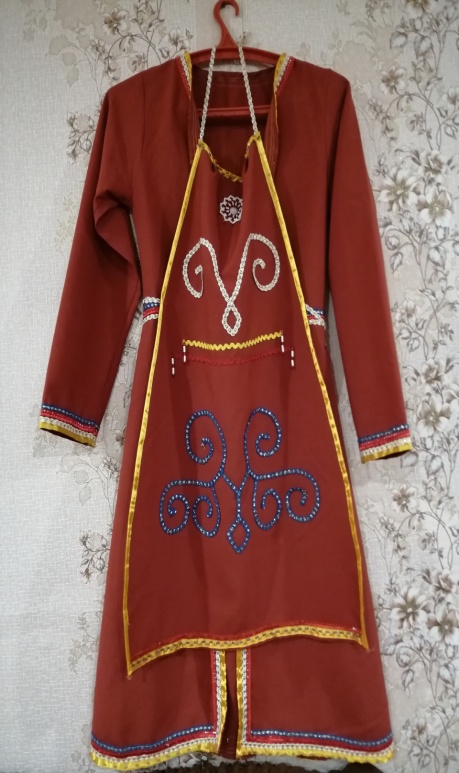 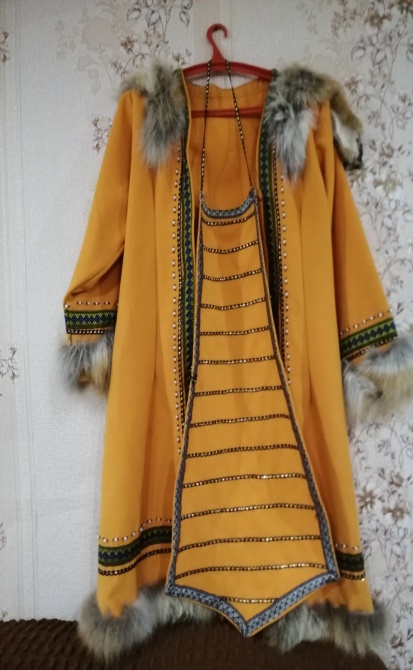 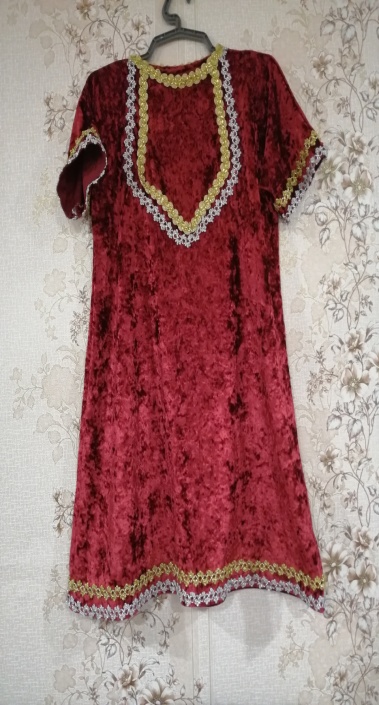 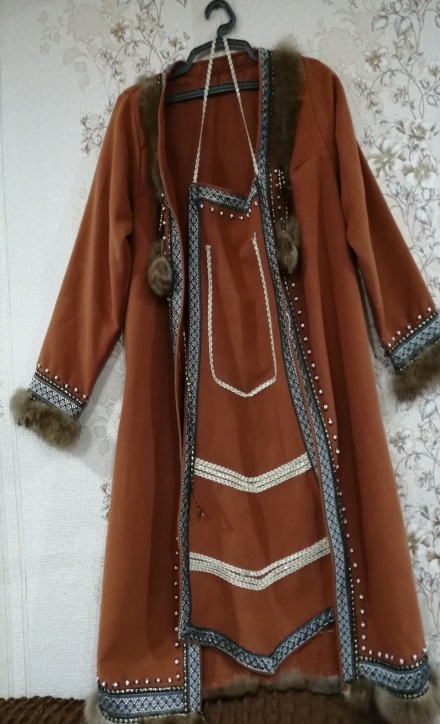 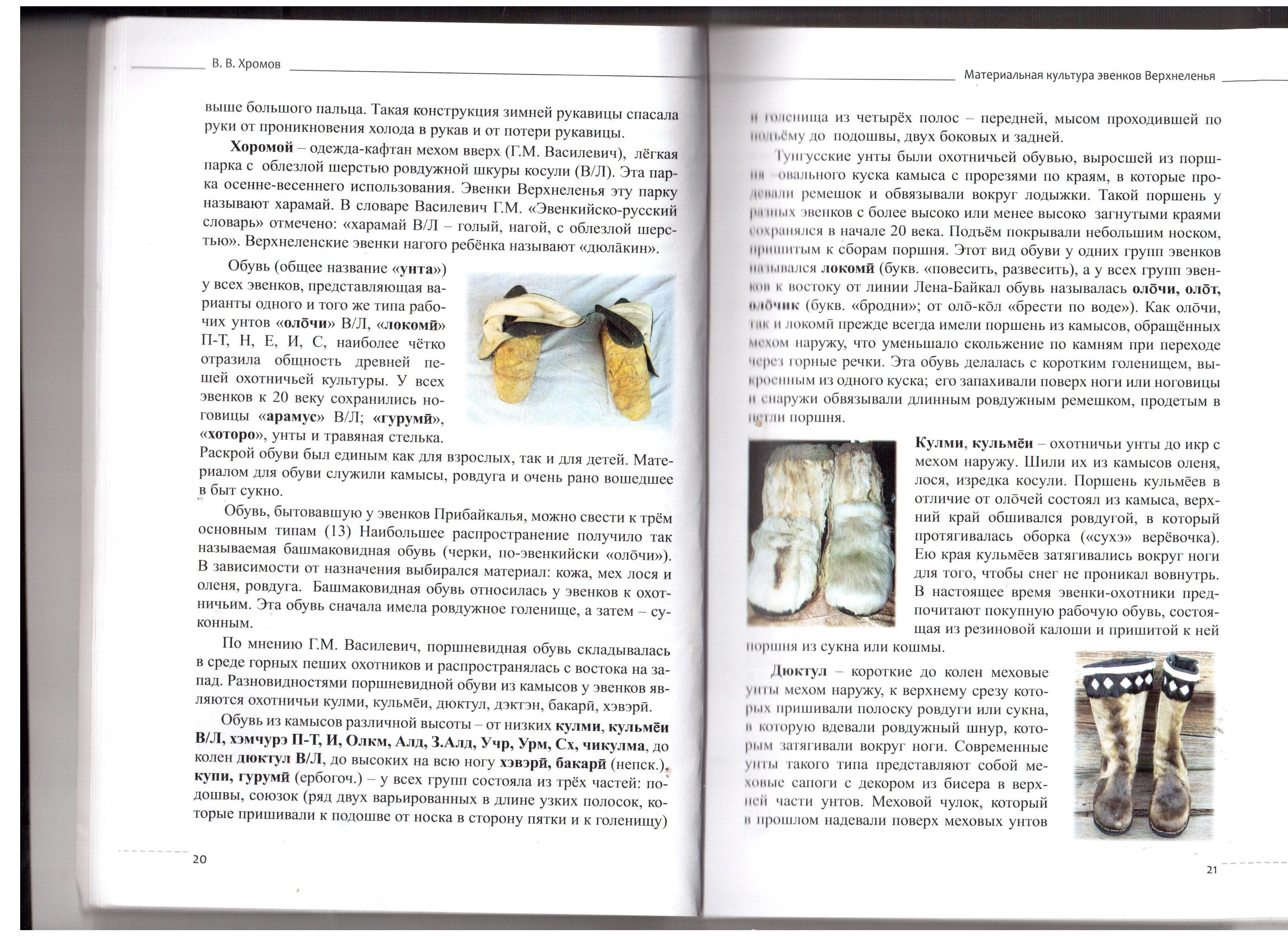 Виды зимней национальной обуви
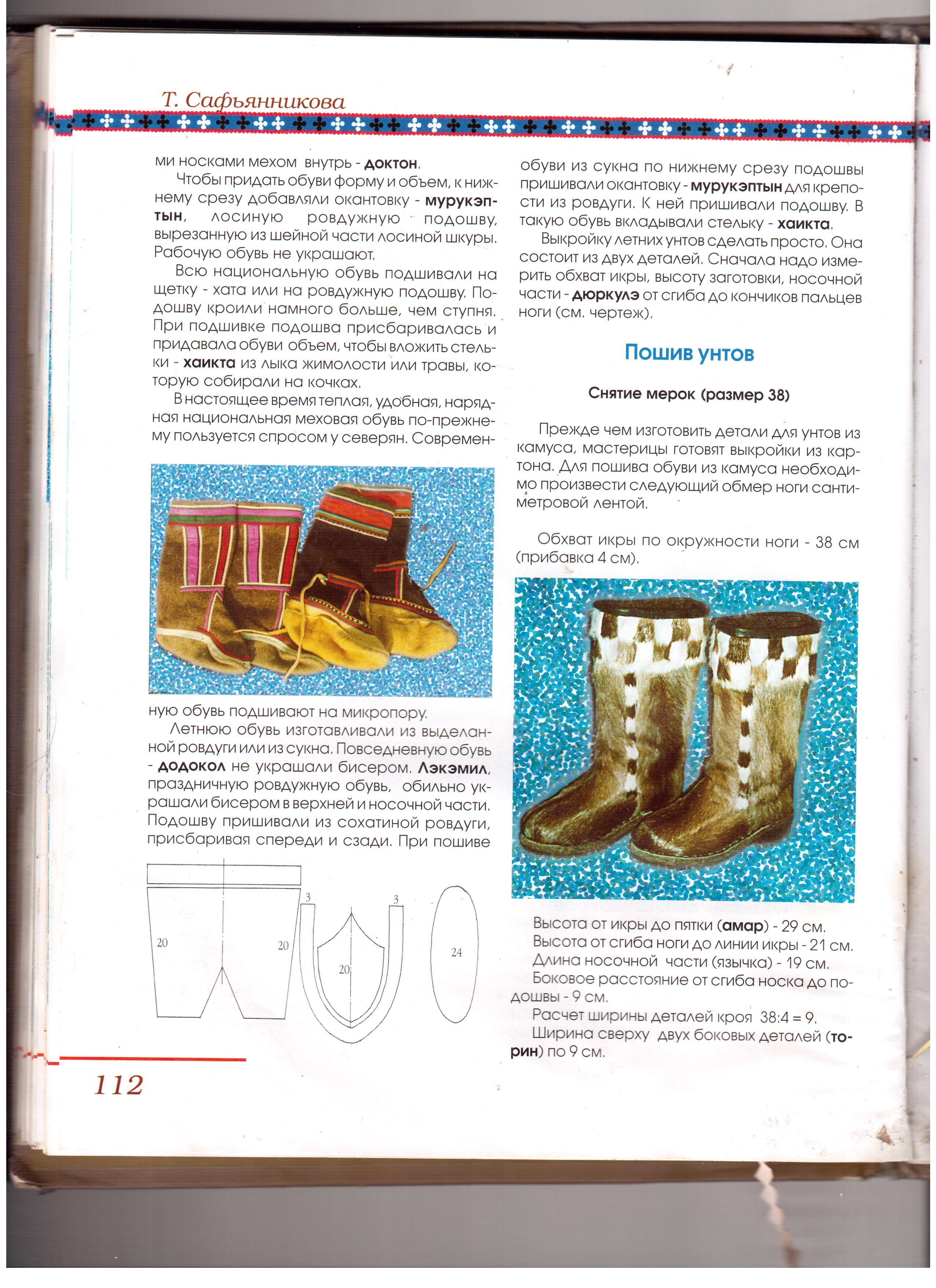 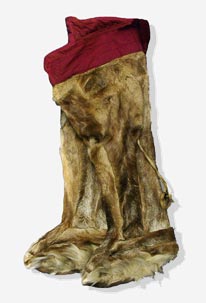 Охотничьи унты- Кулми
Меховые
 унты до колена -Лэгдэр
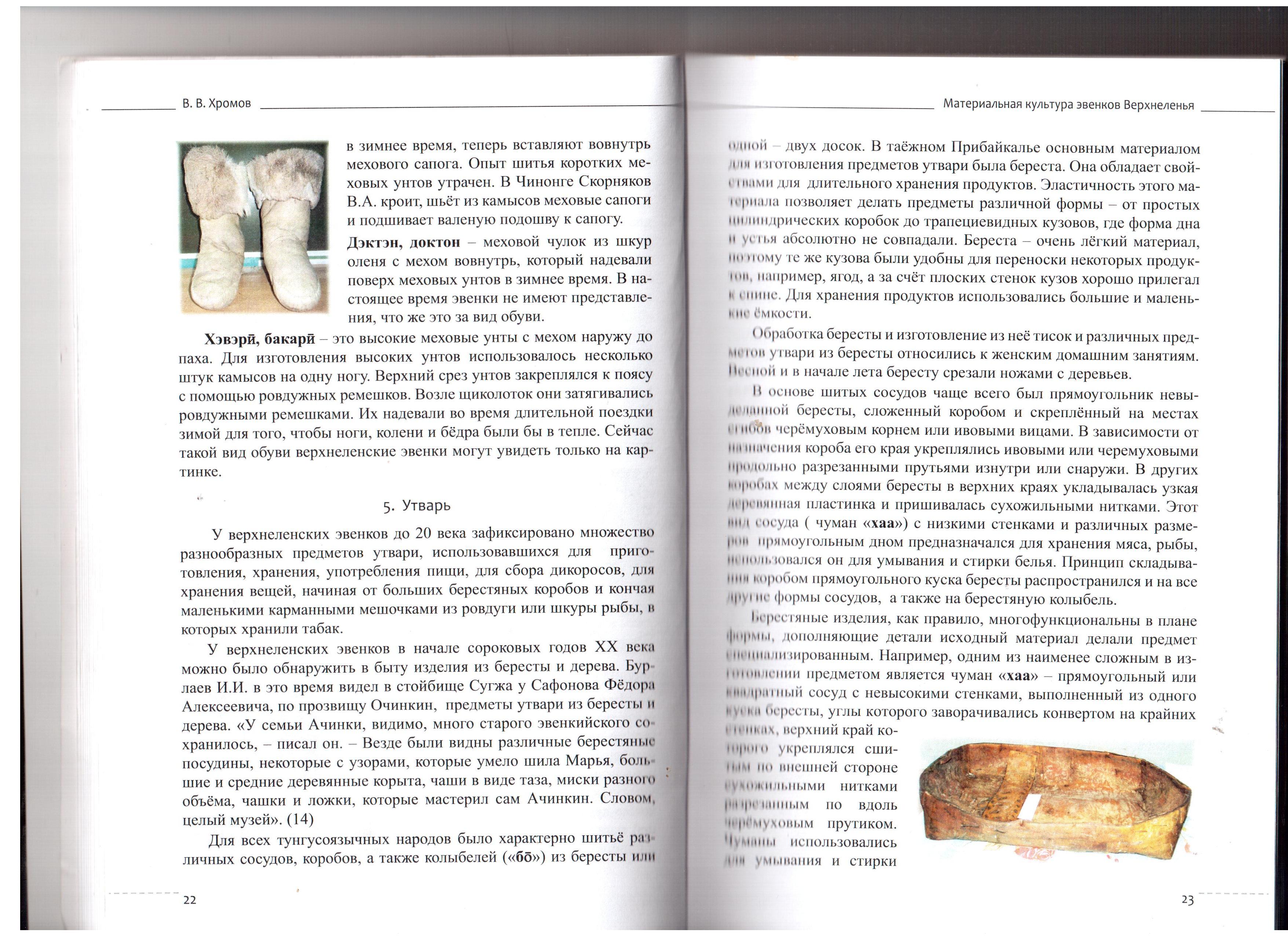 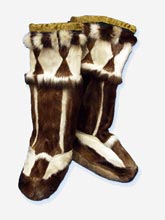 Меховые унты выше колена  - Бакари
Меховой чулок- Дэктэн
Виды летней национальной обуви
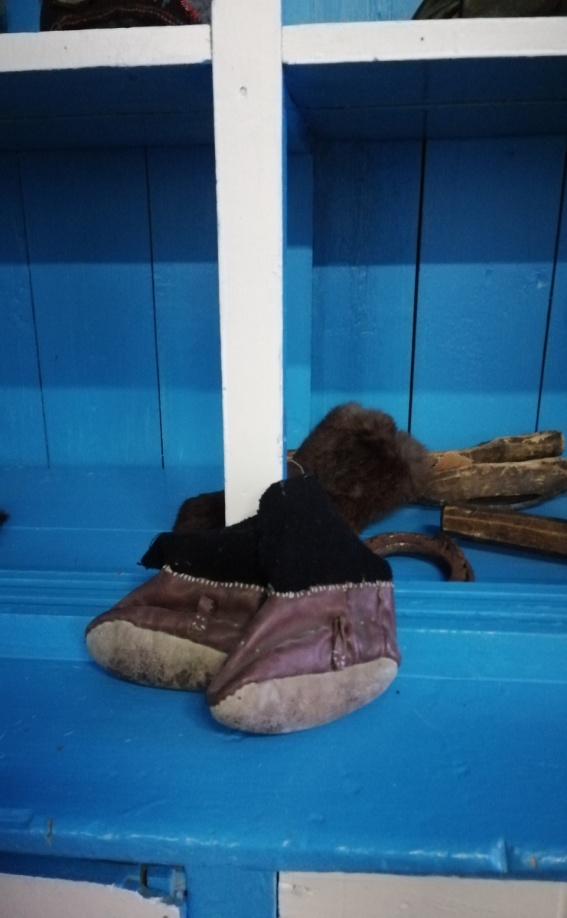 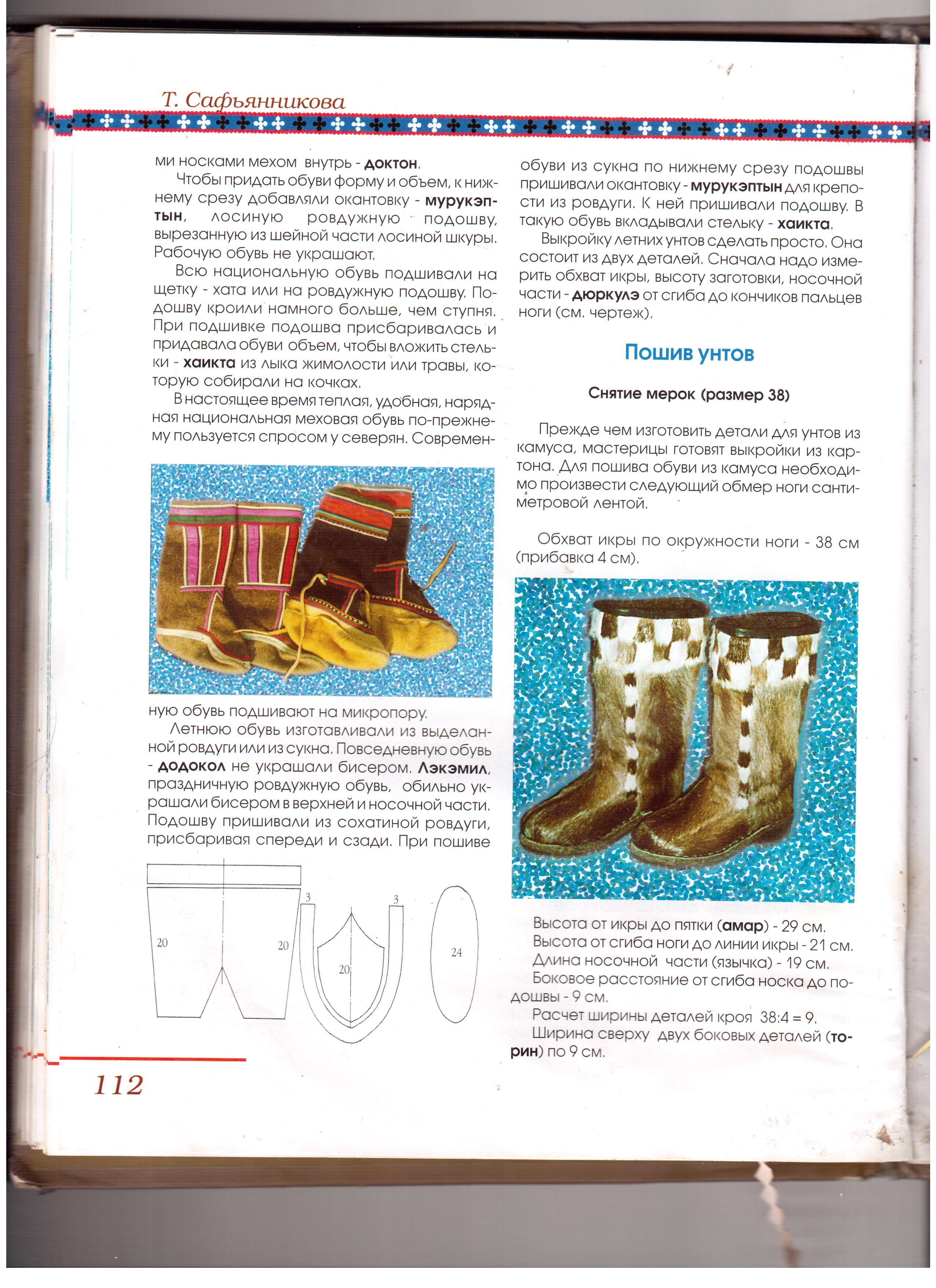 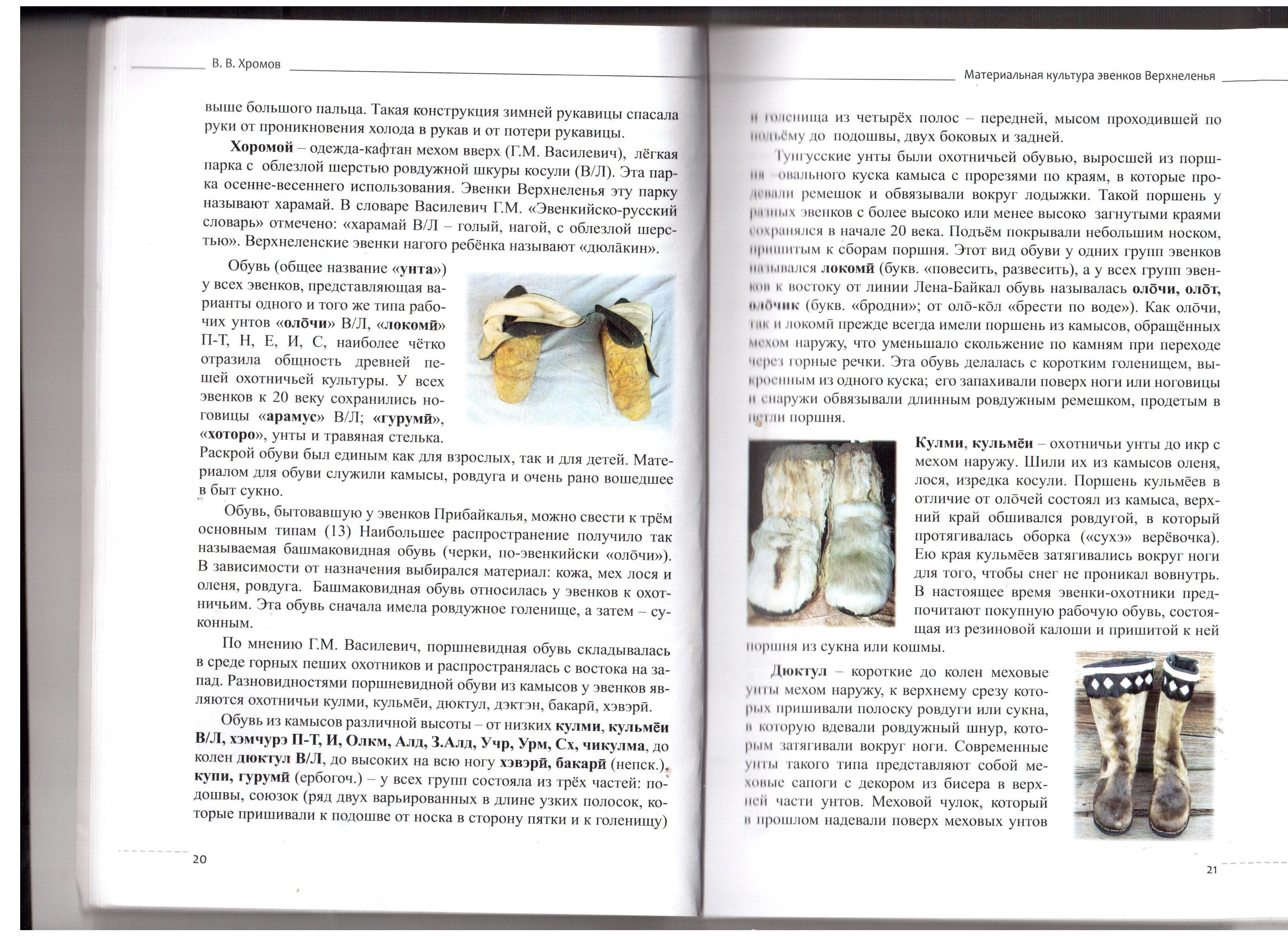 Унтайки- Додокол
Детские унты- Олочи
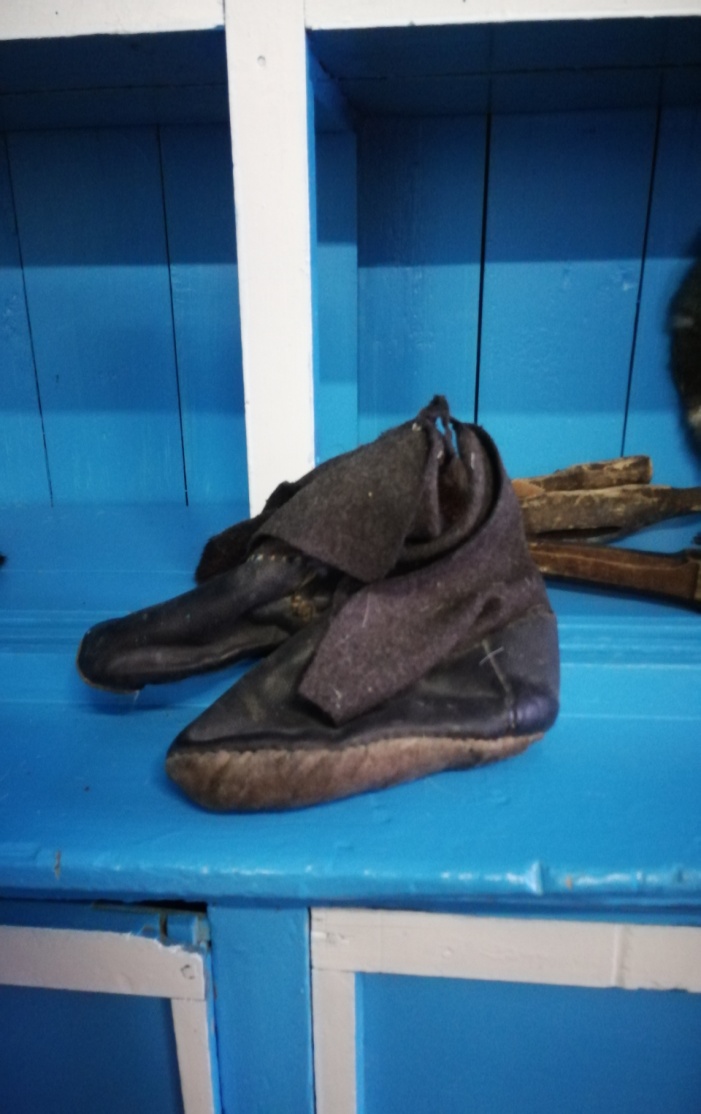 Рабочие унты- Олочи
Виды национальной одежды
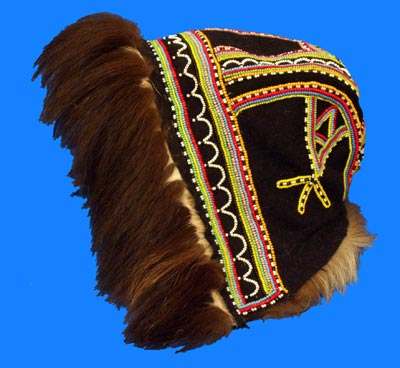 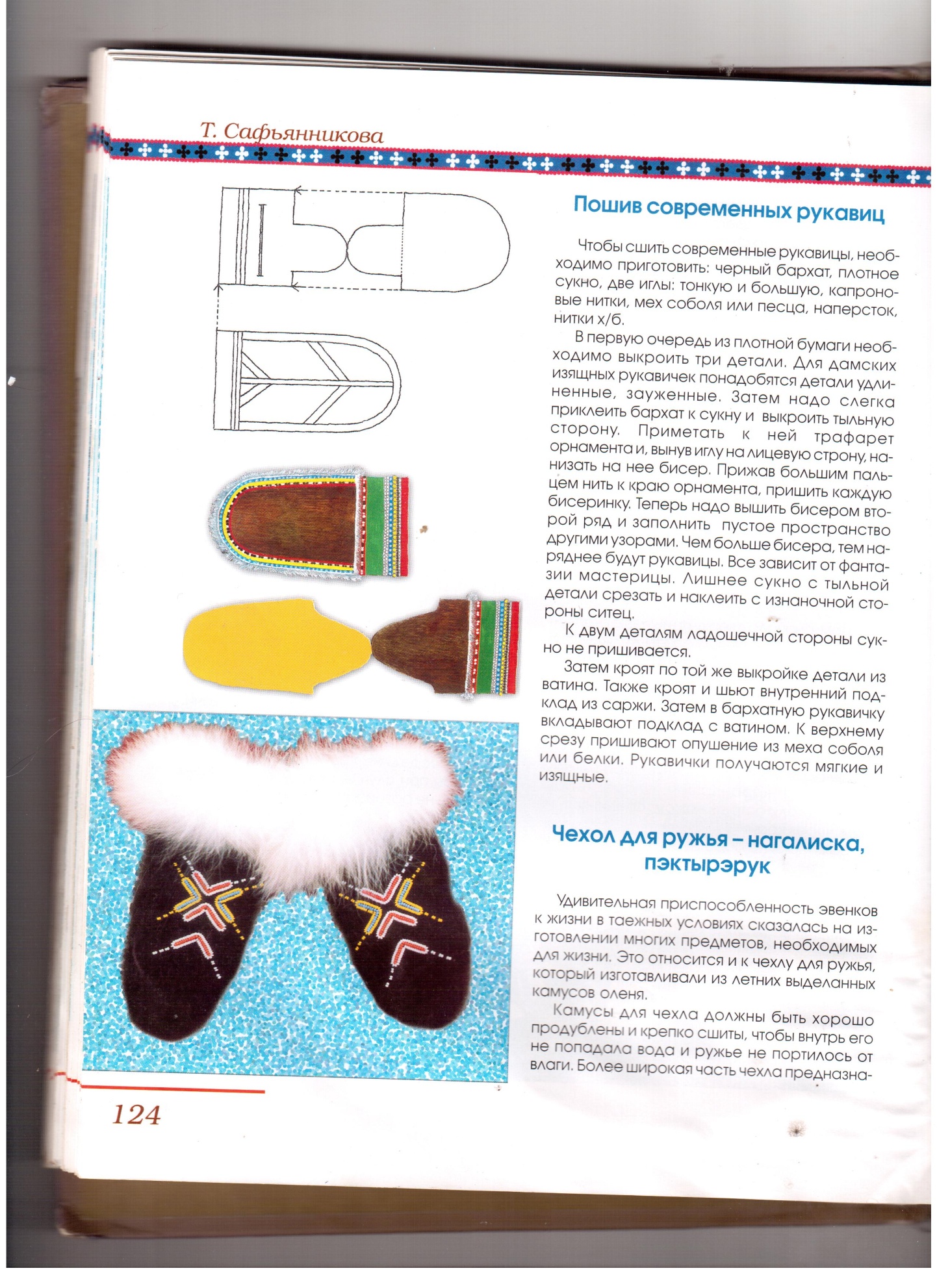 Зимний Капор
Эвенкийская зимняя шапка- Авун
Рукавицы женские –
Коколлол
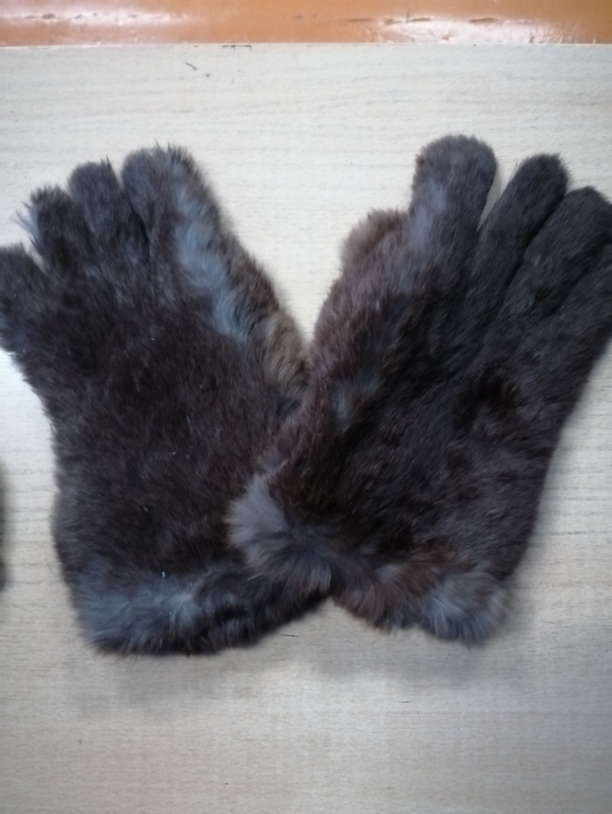 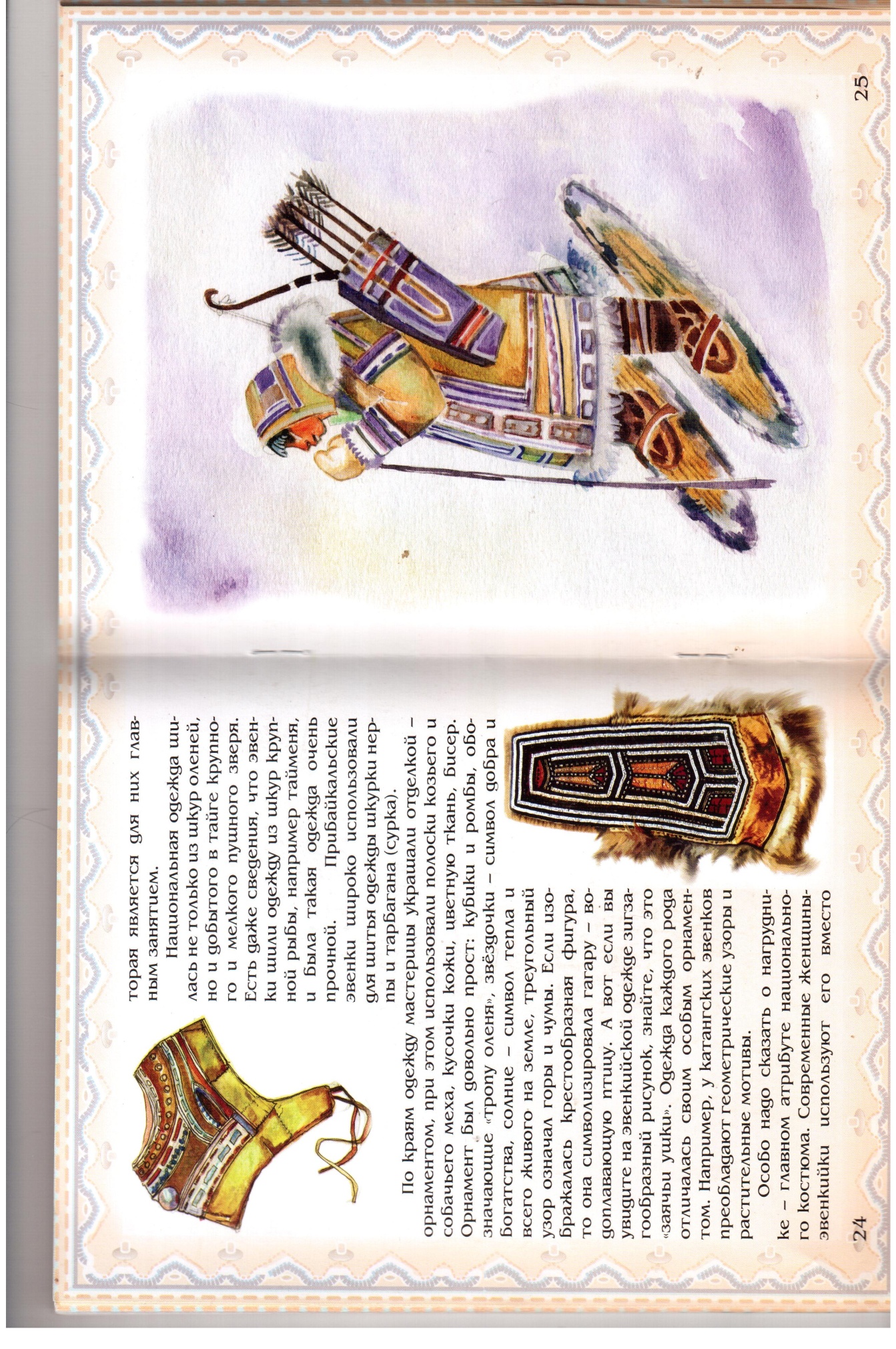 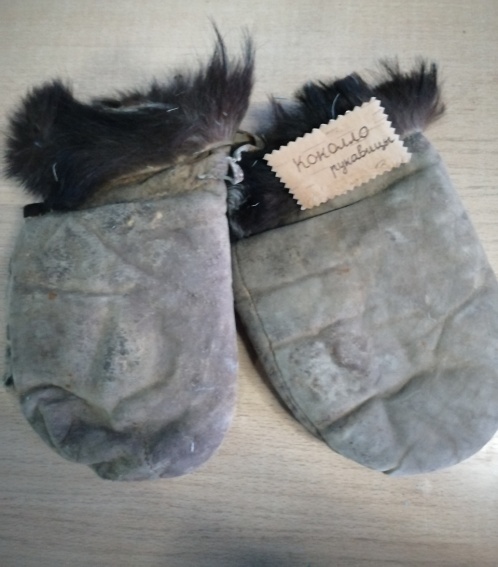 Летний Капор
Меховые  мужские перчатки -Коколлол
Рукавицы мужские-Коколлол
Эвенкийский орнамент
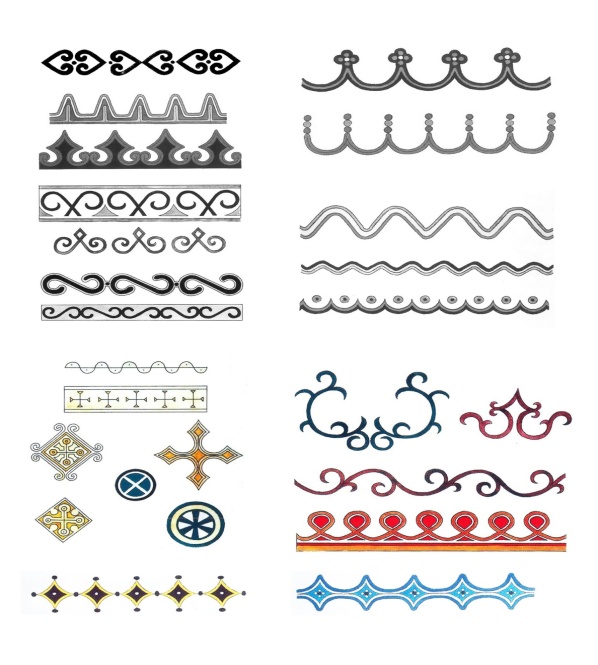 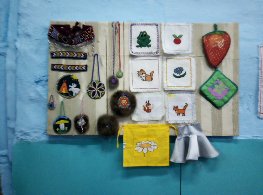 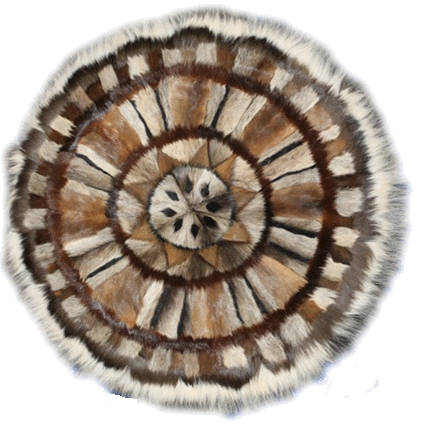 Эвенкийский орнамент
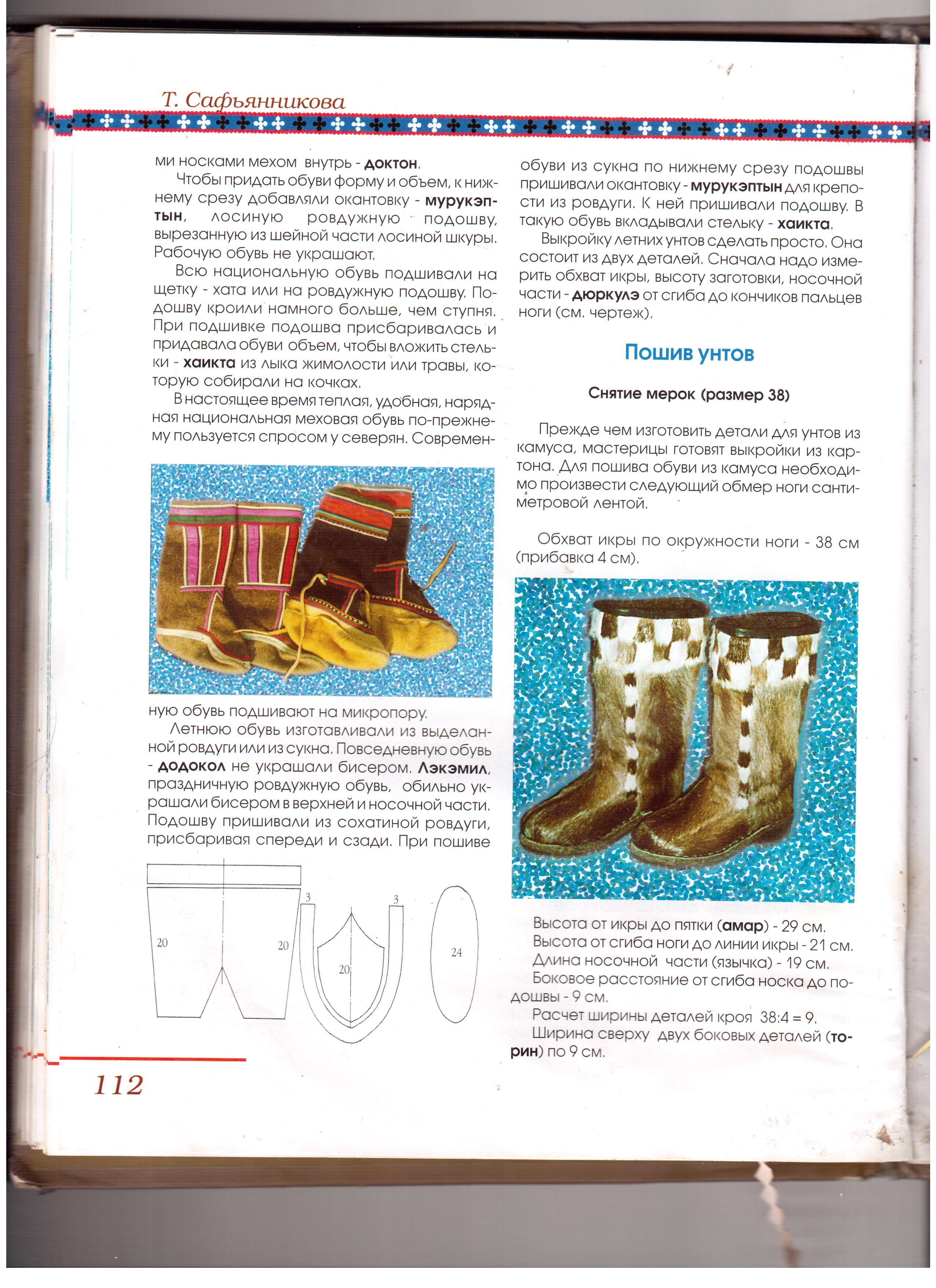 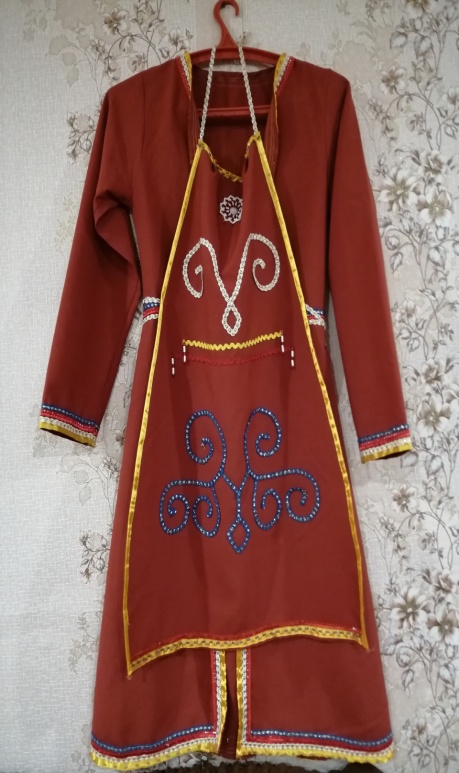 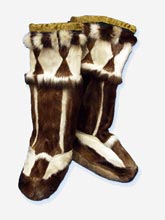 Заключение.
Мной рассмотрена в основных чертах национальная одежда эвенков, проживающих на территории Иркутской области Качугского района с. Вершина- Тутуры
Сопоставление некоторых видов одежды позволяют прийти к общему выводу о том, что в основном национальная одежда сохранилась в том виде, какой она была в очень давние времена.
В эвенкийской деревне Вершина- Тутуры до сегодняшнего дня сохранились исконные традиции древнего народа, проводятся национальные праздники, здесь можно услышать живой эвенкийский язык не только от стариков, но и от молодых. Здесь еще не утеряна древняя культура национального шитья, здесь заметна тенденция возрождения народных ремесел. Наши мастерицы сохранили традиции, не обучаясь специально мастерству. Они хранили в памяти увиденное в детстве и стараются его сохранить для нас, молодых.
Изучение, реконструкция и пропаганда традиций прикладного искусства – дело само по себе на сегодня актуальное, поскольку именно в художественной культуре отражается материальное и духовное богатство народа, которое исстари бережно передавалось из поколения в поколение. Продолжить эту эстафету – святая обязанность молодого поколения.
Сейчас традиционную одежду в основном носят либо во время праздников, либо комбинируют с современной одеждой.
Список использованной литературы:
1. Народные промыслы эвенков и тафаларов Иркутской области ИРОО «союз коренных мало численных народов севера Иркутской области»  ООО Издательство «Время странствий».
2. Эвенки, культура, традиции, обычаи . Иркутская областная детская библиотека имени Марка Сергеева г. Ирк. тираж 1000.
3. Софьянникова Т.М . Декоративно- прикладное искусство эвенков. ООО издательство «дрофа» Санкт-Петербург» 2008.
4. В.В. Хромов. Материальная культура эвенков Верхнеленья: Ханты-мансийск 2017-84 с.
5. Т. Сафьянникова. Радуга красок сонкана. Красноярск . Сибирские промыслы , 2005-152с.
Интернет ресурсы:
https://infourok.ru/prezentaciya-po-dopolnitelnomu-obrazovaniyu-na-temu-nacionalniy-evenkiyskiy-kostyum-1490840.html
www.yakutskhistory.net 
www.nyaski.ru
http://ethno-ornament.ru/ornamenty/9-evenkiyskiy-ornament.html